Mid-Summer Festival

Tanabata

Held in mid-summer on a date set
based on the Japanese lunar calendar
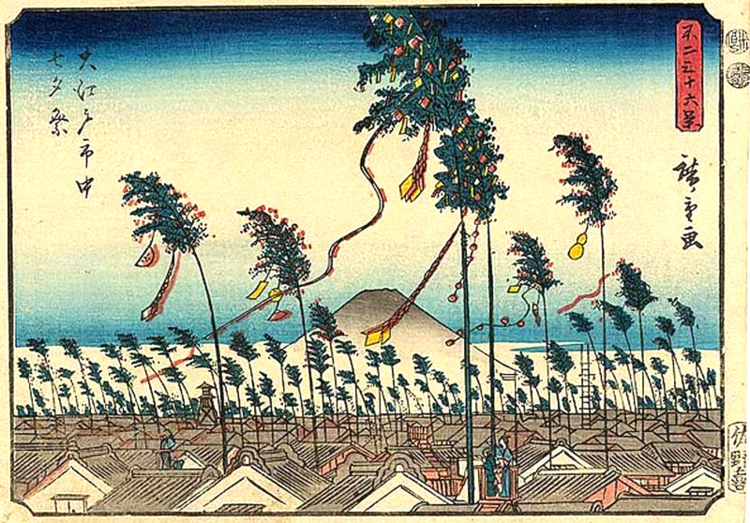 Tanabata festival in Edo (today’s Tokyo)  
(By the Japanese artist, Hiroshige, 1852)
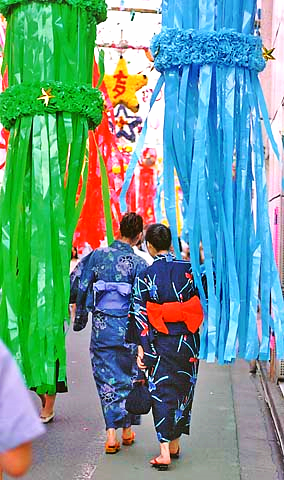 Tanabata festival in Tokyo
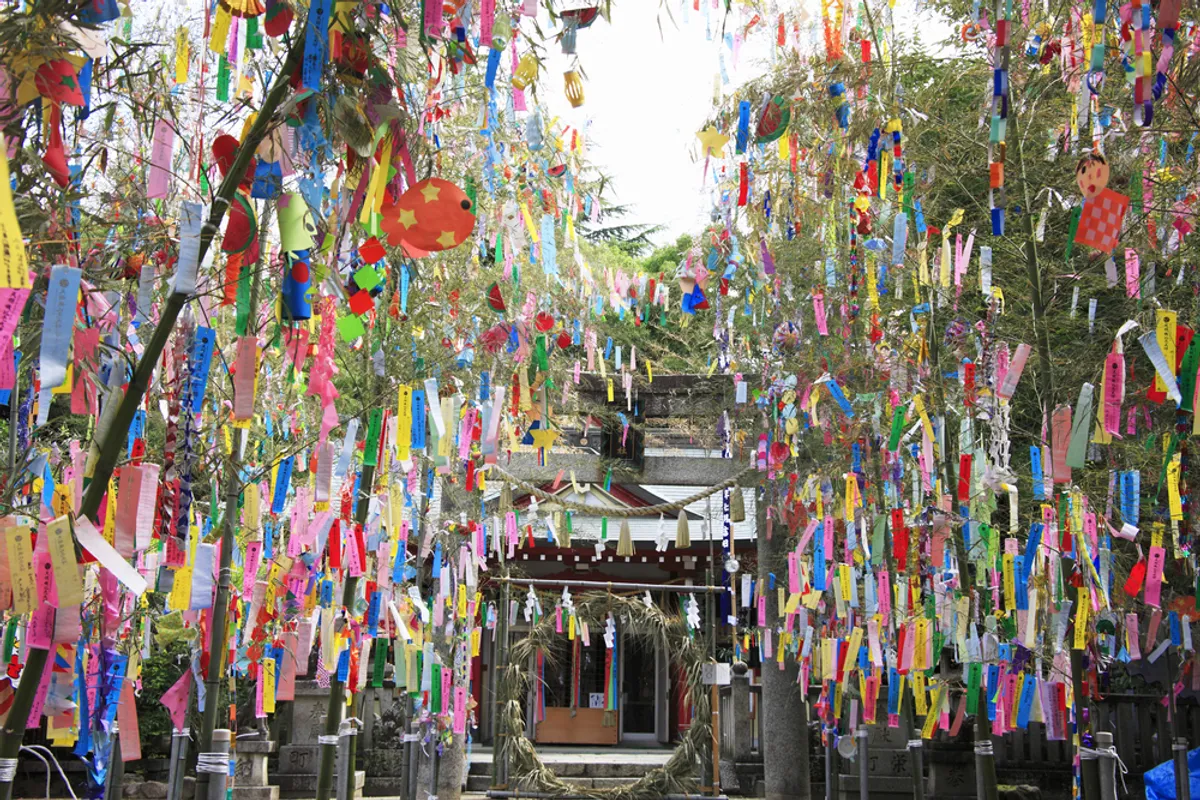 Tanabata festival decorations
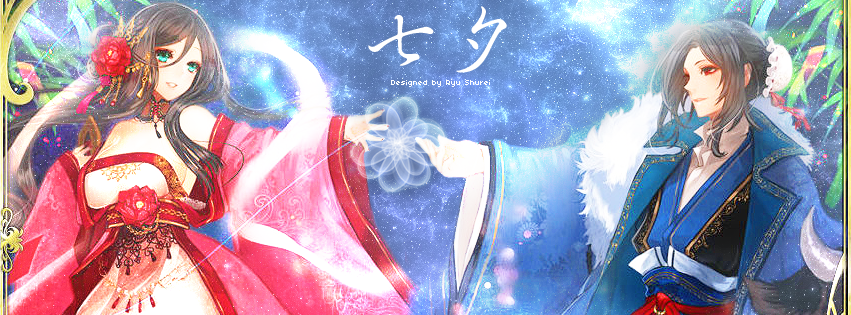 Orihime and Hikoboshi
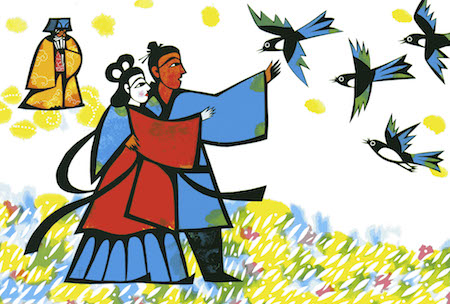 Orihime and Hikoboshi